Concentration of Chemical X
for 50% Substance Y Activity Inhibition [IC50]
0.003
Sub X
0.256
Sub Y
1.97E-06
Sub Z
0.0047
1mer
1 mer
94
2 mer
85
0.0021
2mer
55
3 mer
0.0019
3mer
46
4 mer
Substance Z
4mer
27
5 mer
39
6 mer
5mer
57
Crude extr.
0.229
6mer
5mer extr.
42
5
Crude extr.
0
20
40
60
80
100
Inhibition of Conjugated Dienes [%]*
59
5-enri. extr.
1E-04
1E-02
1E+00
1E+02
1E+04
Molar Component Concentration for 50% Inhibition
THIS IS THE TITLE OF MY POSTER THIS IS THE TITLE 
OF MY POSTERTHIS IS THE TITLE OF MY POSTER
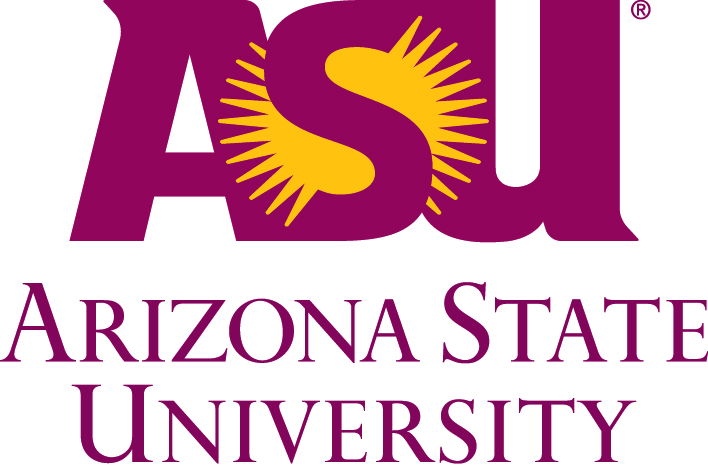 Jane Doea, Jack Johnsona, Juan Martinezb, and Amy JonesC
Collegea and Departmentb, Arizona State University and ClinicC, Phoenix, AZ
Abstract
Methods
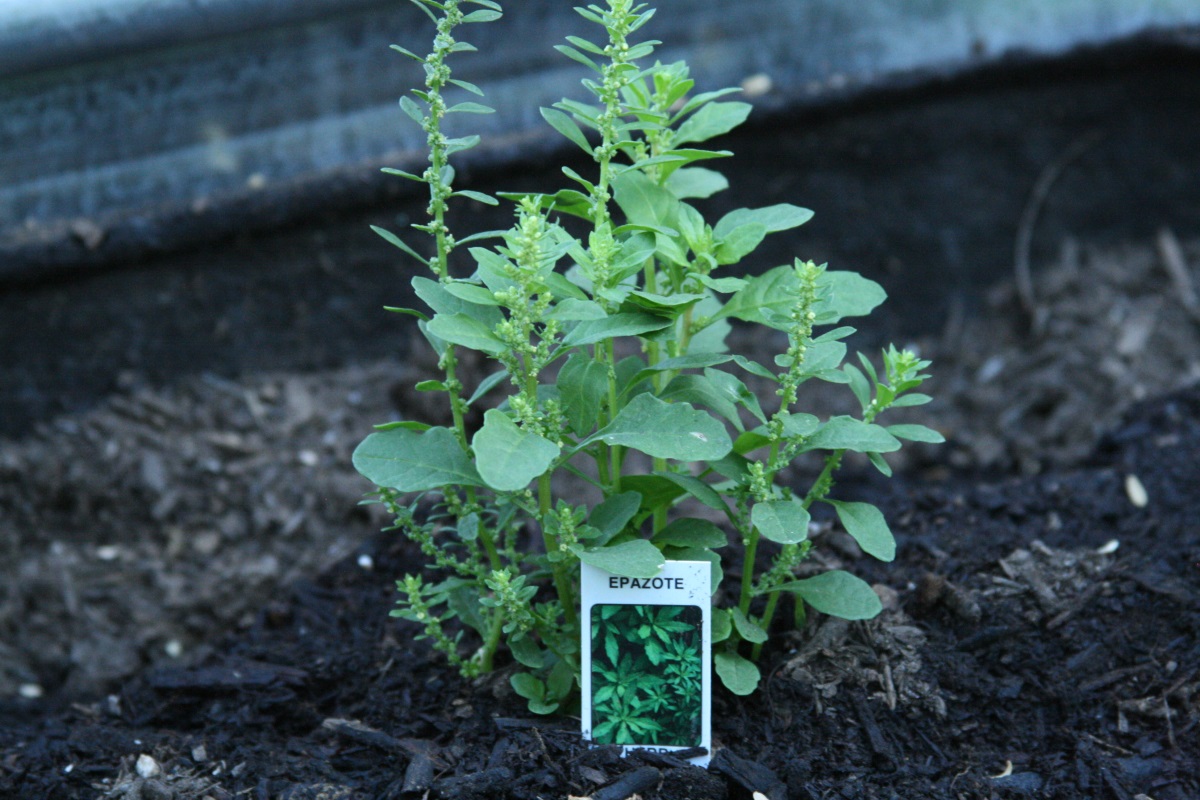 This is my abstract. This is my abstract. This is my abstract. This is my abstract. This is my abstract. This is my abstract. This is my abstract. This is my abstract. This is my abstract. This is my abstract. This is my abstract. This is my abstract. This is my abstract. This is my abstract. This is my abstract. This is my abstract. This is my abstract. This is my abstract. This is my abstract. This is my abstract. This is my abstract. This is my abstract. This is my abstract. This is my abstract. This is my abstract. This is my abstract. This is my abstract. This is my abstract. This is my abstract. 
 
This is my abstract. This is my abstract. This is my abstract. This is my abstract. This is my abstract. This is my abstract. This is my abstract. This is my abstract. This is my abstract. This is my abstract. This is my abstract. This is my abstract. This is my abstract. This is my abstract. This is my abstract. This is my abstract. This is my abstract. This is my abstract. 

This is my abstract. This is my abstract. This is my abstract. This is my abstract. This is my abstract. This is my abstract. This is my abstract. This is my abstract. This is my abstract. This is my abstract. This is my abstract.
These are my methods. These are my methods. These are my methods. These are my methods. These are my methods. These are my methods. These are my methods. These are my methods. These are my methods. These are my methods. These are my methods. These are my methods. These are my methods. These are my methods. These are my methods. These are my methods. These are my methods. These are my methods. These are my methods. These are my methods. These are my methods. These are my methods. These are my methods. These are my methods. These are my methods. These are my methods. These are my methods. These are my methods. These are my methods. These are my methods. These are my methods. These are my methods. These are my methods. These are my methods. These are my methods. These are my methods. These are my methods. These are my methods. These are my methods. These are my methods. These are my methods. These are my methods. These are my methods. These are my methods. These are my methods. These are my methods. These are my methods. These are my methods. These are my methods. These are my methods. These are my methods. These are my methods. These are my methods. These are my methods. These are my methods. These are my methods.
Results
These are my results. These are my results. These are my results. These are my results. These are my results. These are my results. These are my results. These are my results. These are my results. These are my results. These are my results. These are my results. These are my results. These are my results. These are my results. These are my results. These are my results. These are my results. These are my results. These are my results.
This is a label for the image. This is a label for the image. This is a label for the image. This is a label for the image.
Conclusion
Introduction
This is my conclusion. This is my conclusion. This is my conclusion. This is my conclusion. This is my conclusion. This is my conclusion. This is my conclusion. This is my conclusion. This is my conclusion. This is my conclusion. This is my conclusion. This is my conclusion. This is my conclusion. This is my conclusion. This is my conclusion. This is my conclusion. This is my conclusion. This is my conclusion. This is my conclusion. This is my conclusion. This is my conclusion. This is my conclusion. This is my conclusion. This is my conclusion. This is my conclusion. This is my conclusion. This is my conclusion. This is my conclusion. This is my conclusion. This is my conclusion. This is my conclusion.  This is my conclusion. This is my conclusion. This is my conclusion. This is my conclusion. This is my conclusion. This is my conclusion. This is my conclusion. This is my conclusion. This is my conclusion.  This is my conclusion. This is my conclusion. This is my conclusion. This is my conclusion. This is my conclusion. This is my conclusion. This is my conclusion. This is my conclusion. This is my conclusion.  This is my conclusion. This is my conclusion. This is my conclusion.
This is my introduction. This is my introduction. This is my introduction. This is my introduction. This is my introduction. This is my introduction. This is my introduction. This is my introduction. This is my introduction. This is my introduction. This is my introduction. This is my introduction. This is my introduction. This is my introduction. This is my introduction. This is my introduction. This is my introduction. This is my introduction. This is my introduction. This is my introduction. This is my introduction. This is my introduction. This is my introduction. This is my introduction. This is my introduction. This is my introduction. This is my introduction. This is my introduction. This is my introduction. This is my introduction. This is my introduction. This is my introduction. This is my introduction. This is my introduction. This is my introduction.
Acknowledgements
This is my acknowledgements. This is my acknowledgements. This is my acknowledgements. This is my acknowledgements. This is my acknowledgements. This is my acknowledgements. This is my acknowledgements. This is my acknowledgements. This is my acknowledgements. This is my acknowledgements. This is my acknowledgements. This is my acknowledgements. This is my acknowledgements. This is my acknowledgements. This is my acknowledgements. This is my acknowledgements. This is my acknowledgements. This is my acknowledgements. This is my acknowledgements. This is my acknowledgements. This is my acknowledgements. This is my acknowledgements. This is my acknowledgements. This is my acknowledgements. This is my acknowledgements. This is my acknowledgements. This is my acknowledgements. This is my acknowledgements. This is my acknowledgements. This is my acknowledgements. This is my acknowledgements. This is my acknowledgements. This is my acknowledgements. This is my acknowledgements. This is my acknowledgements.
1E-06
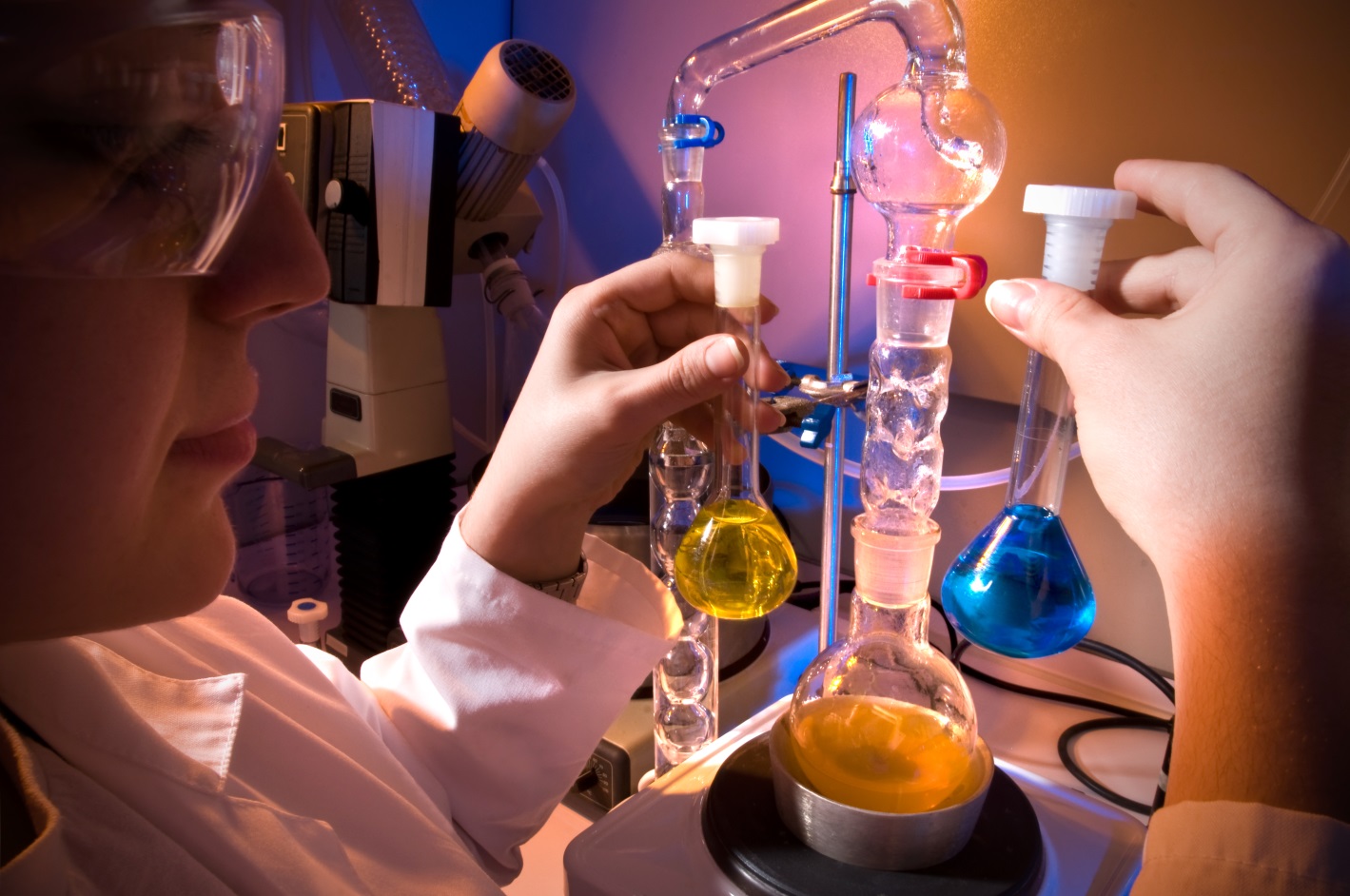 This is a label for the image. This is a label for the image. This is a label for the image. This is a label for the image. This is a label for the image. This is a label for the image. This is a label for the image. This is a label for the image. This is a label for the image. This is a label for the image. This is a label for the image. This is a label for the image. This is a label for the image. This is a label for the image. This is a label for the image. This is a label for the image. This is a label for the image. This is a label for the image.
Results
These are my results. These are my results. These are my results. These are my results. These are my results. These are my results. These are my results. These are my results. These are my results. These are my results. These are my results. These are my results. These are my results. These are my results. These are my results. These are my results. These are my results. These are my results. These are my results. These are my results. These are my results. These are my results. These are my results. These are my results. These are my results. These are my results. These are my results. These are my results. These are my results. These are my results. These are my results. These are my results.
For more information
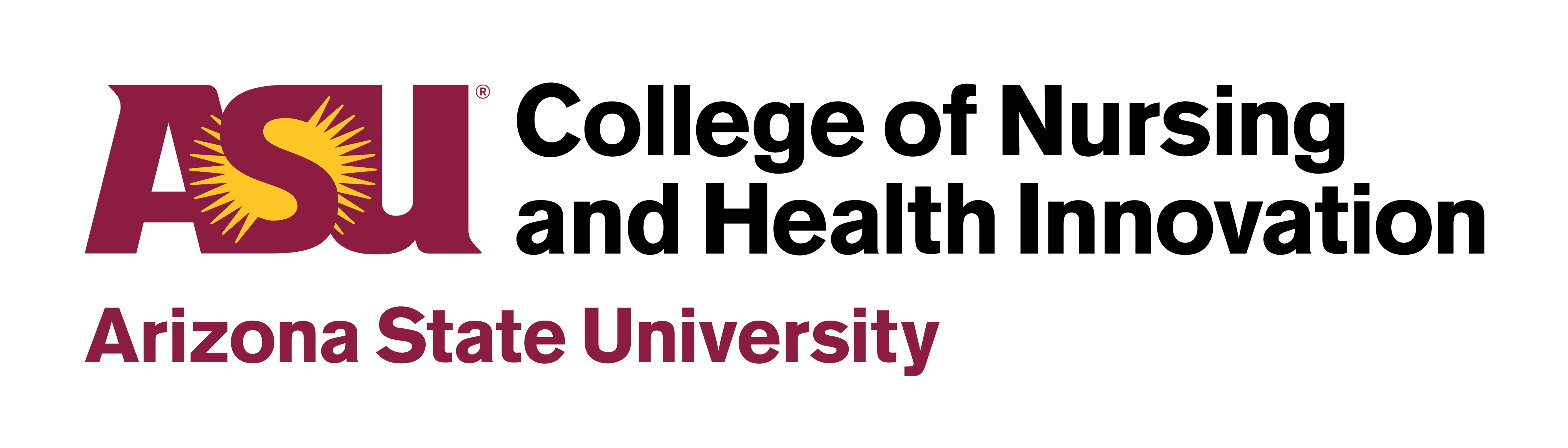 This is my acknowledgements. This is my acknowledgements. This is my acknowledgements. This is my acknowledgements. This is my acknowledgements. This is my acknowledgements.